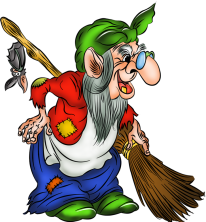 На метле вчера летала,С высоты большой упала.Эй, избушка, курьи-ножки, Мчись к бабуле по дорожке.
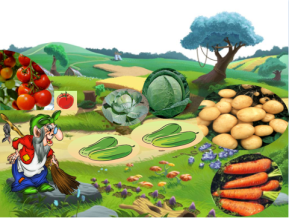 А у бабки то на грядке,Вперемешку с сорняком И морковка, и картошка,И капуста  с огурцом.Кто из вас слова найдёт 	Всё по теме  «Огород».
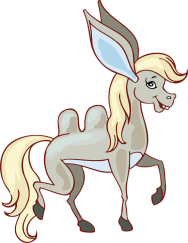 Всё пустяк для Дурака,Не продаст он лишь конька:Хоть ушастый ростом мал,Расторопен и удал!Всем известен тот конёк.Как зовётся? ...
.
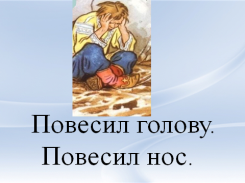 А Иванушка   невесел,Что то голову  повесил
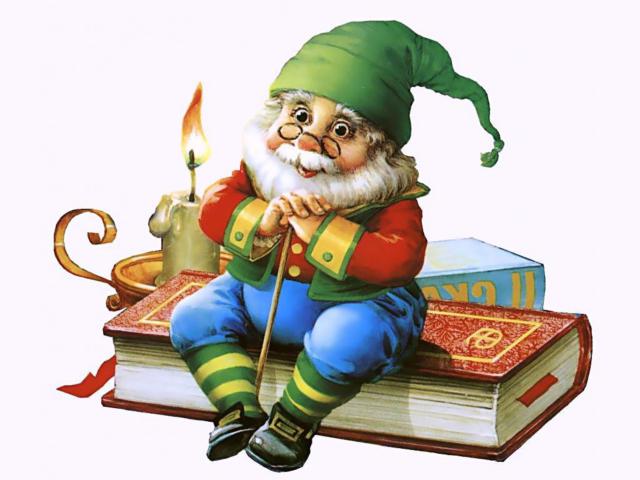 А наш сказочник не спит,Вновь с загадками спешит.
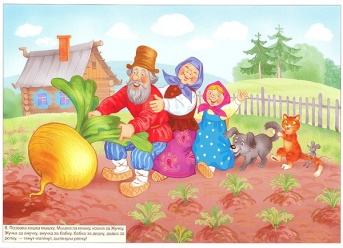 Бабка, старый дед и внучка, Мышка, кот, собака Жучка -Вместе все меня смоглиВытянуть из-под земли.
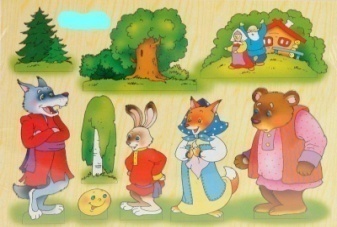 Круглый шар из печки – прыг,Он как мяч, к прыжкам привык.По дорожке покатился,И никто не удивился.
Де…, ба …ка,  колобо...,  внуч?ка,  за…ц,  мы..ка,  л…са,  Жуч?ка,  м..две..ь,  ре…ка,  вол…, ко…ка.
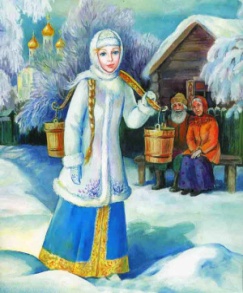 Красна девица грустна: Ей не нравится весна, Ей на солнце тяжко! Слёзы льёт бедняжка.